January 2025
Doc.: IEEE 802.11-25/0029r0
WPT: Protocol, Waveform and PPDU
Date: 2025-01-16
Authors:
Slide 1
Yinan Qi (OPPO)
Doc.: IEEE 802.11-25/0029r0
January 2025
Abstract
In this contribution, we discuss the following issues:
WPT protocol
Protocol between AP and energizer
Protocol between energizer and AMP device
Association between energizer and AMP device
WPT waveform
WPT PPDU
Slide 2
Yinan Qi (OPPO)
January 2025
Doc.: IEEE 802.11-25/0029r0
WPT Protocol [1]
Part 1: define the control and signalling between AP and energizer
Can be OOB at least for some specific topology, e.g., wired interface between AP and energizer
Key WPT info elements can be defined, e.g., on/off indication, duty cycle related, e.g., on time, period, etc.
Part 2: define the signalling between AP and AMP devices
AMP STA
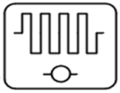 Part 2
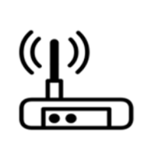 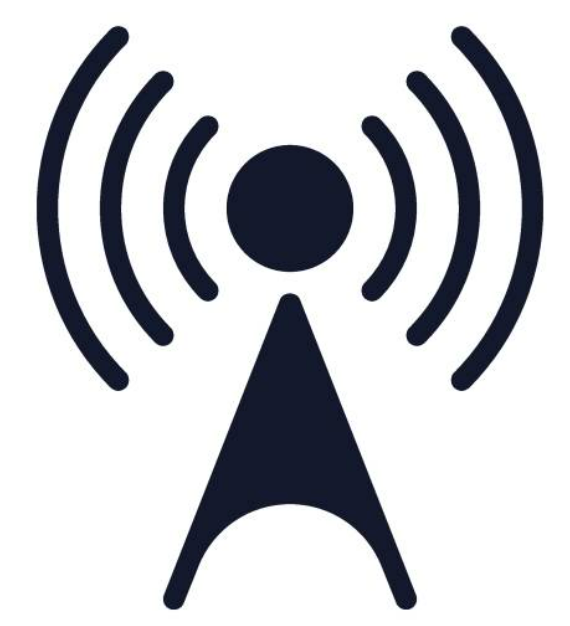 Part 1
Energizer
AP
Slide 3
Yinan Qi (OPPO)
January 2025
Doc.: IEEE 802.11-25/0029r0
General WPT Procedure: Initialization
WPT can be initialized by requesting for energizer and AMP reporting to initialize the WPT configuration.
Report procedure can be either AP requested or autonomously done by energizer or AMP devices.
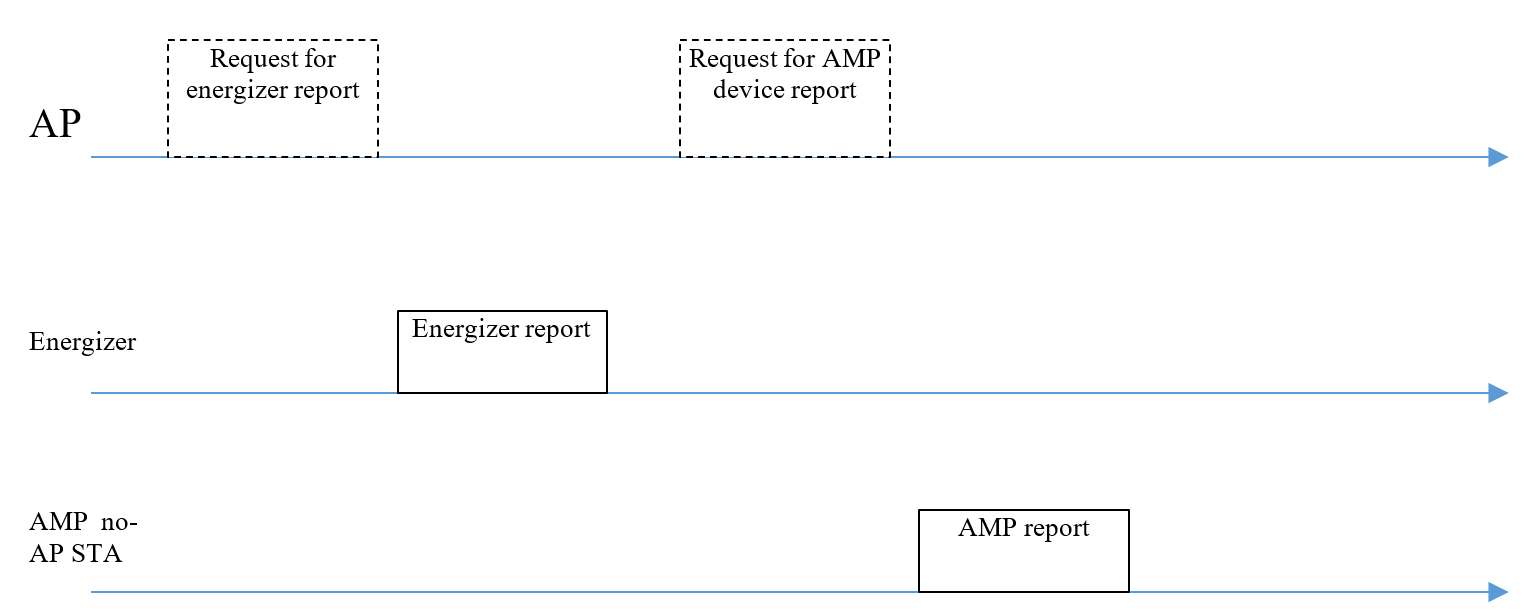 Slide 4
Yinan Qi (OPPO)
January 2025
Doc.: IEEE 802.11-25/0029r0
General WPT Procedure: Charging Procedure
AMP requests WPT
AP send WPT related parameters to energizer
Energizer acks AP request and initiate WPT
WPT and Tx/Rx procedures can repeat
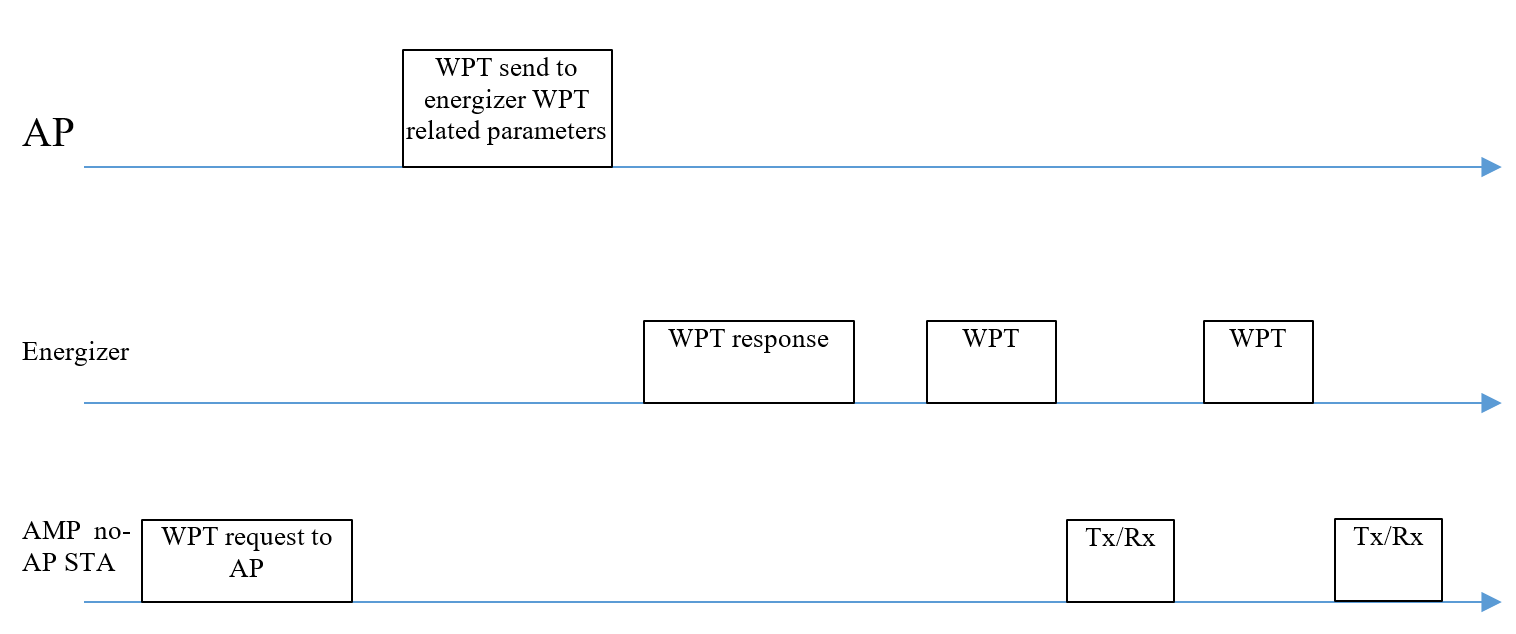 Slide 5
Yinan Qi (OPPO)
January 2025
Doc.: IEEE 802.11-25/0029r0
WPT Protocol Part 1: Parameters
Energizer sleep or active
WPT frequency related information including central frequency, bandwidth, etc.
WPT on/off
WPT on/off duration
Duty cycle operation related information, e.g., period, on duration, etc., when WPT is on
Indication the operation frequency: S1G or 2.4GHz
WPT for active device or backscattering device
DL PPDU format for 2.4GHz and/or WPT PPDU format if specified
Wakeup signal/PPDU format or parameters to define wakeup signal/PPDU, e.g., data rate, modulation scheme, etc.
Charging field related parameters: starting time, BW, waveform and Tx power.
Slide 6
Yinan Qi (OPPO)
January 2025
Doc.: IEEE 802.11-25/0029r0
WPT Protocol Part 2
Both long-term/non-periodic and short-term/periodic feedback can be supported
Long-term/non-periodic feedback info
EH related information
Energy storage related information
Short-term/periodic feedback info
Power status/requirements
Long-term/non-periodic feedback can be done only one time during activation or based upon the request of AP
Short-term/periodic feedback can be more frequently, thus should be optionally switched on/off
Long-term/non-periodic feedback for all users but short-term/periodic feedback only for limited use cases, e.g., sensor
Joint feedback, e.g., power category should be supported to reduce signalling overhead as well as the power consumpsion.
Slide 7
Yinan Qi (OPPO)
January 2025
Doc.: IEEE 802.11-25/0029r0
Association of Energizer and AMP Devices
AMP device not only associated with AP but also the energizer
The association between energizer and AMP devices determines which energizer to activate to charge target AMP
Such association can be established between energizer and AMP and maintained by the AP
This association is different from conventional association between AP and non-AP STA, e.g., such association can contain multiple to multiple mapping
Association can reduce interference and energy consumption of energizers. 
For backscattering and wakeup signal, association is more critical.
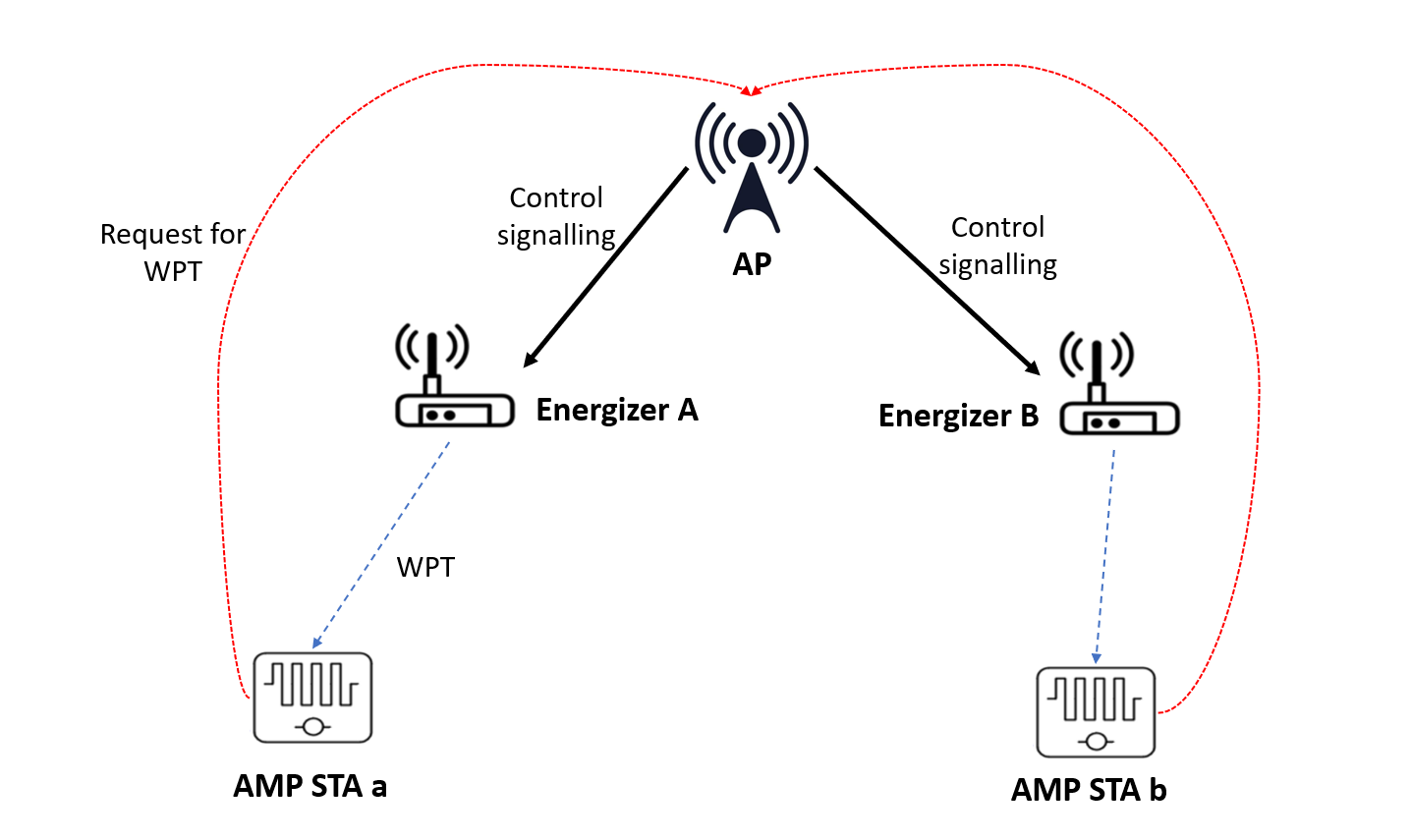 Slide 8
Yinan Qi (OPPO)
January 2025
Doc.: IEEE 802.11-25/0029r0
How to Establish the Association?
Establishment
Energizer sending its own ID together with WPT signal to the AMP non-AP STAs. AMP non-AP STAs can report the ID back to the AP. 
Sounding between energizer and AMP devices + CSI feedback
Enquiry by AP by activating energizers one by one and AP receiving AMP non-AP power related feedback
Position reporting from energizer and AMP devices
This association may change and can be progressively updated based on AMP reporting
Slide 9
Yinan Qi (OPPO)
January 2025
Doc.: IEEE 802.11-25/0029r0
Without Association
Without association
AP broadcasts to activate all energizer
AP groupcasts to activate energizers group by group
AP unicasts to activate energizers one by one
Can be time consuming and cause heavy interference, leading to severe co-existence problem
No association can be applicable to inventory use case
For other user case, e.g., sensor, association can be beneficial
Slide 10
Yinan Qi (OPPO)
January 2025
Doc.: IEEE 802.11-25/0029r0
WPT Waveform
Legacy waveforms are preferred
Pros: easy to implement, minimal specification/implementation efforts
Candidates: OFDM, DSSS, single carrier, etc.
OFDM
High PAPR  High efficiency
Single Tone/Carrier
Subset of OFDM with simple implementation complexity
Slide 11
Yinan Qi (OPPO)
January 2025
Doc.: IEEE 802.11-25/0029r0
WPT PPDU: Co-existence Issue
Co-existence not only for WiFi systems, e.g., 802.11ah but also for other S1G systems, e.g., Smart Utility Networks, Low Energy, Critical Infrastructure Monitoring, etc.
WPT PPDU can overlap with each other but will interfere with non-WPT signals
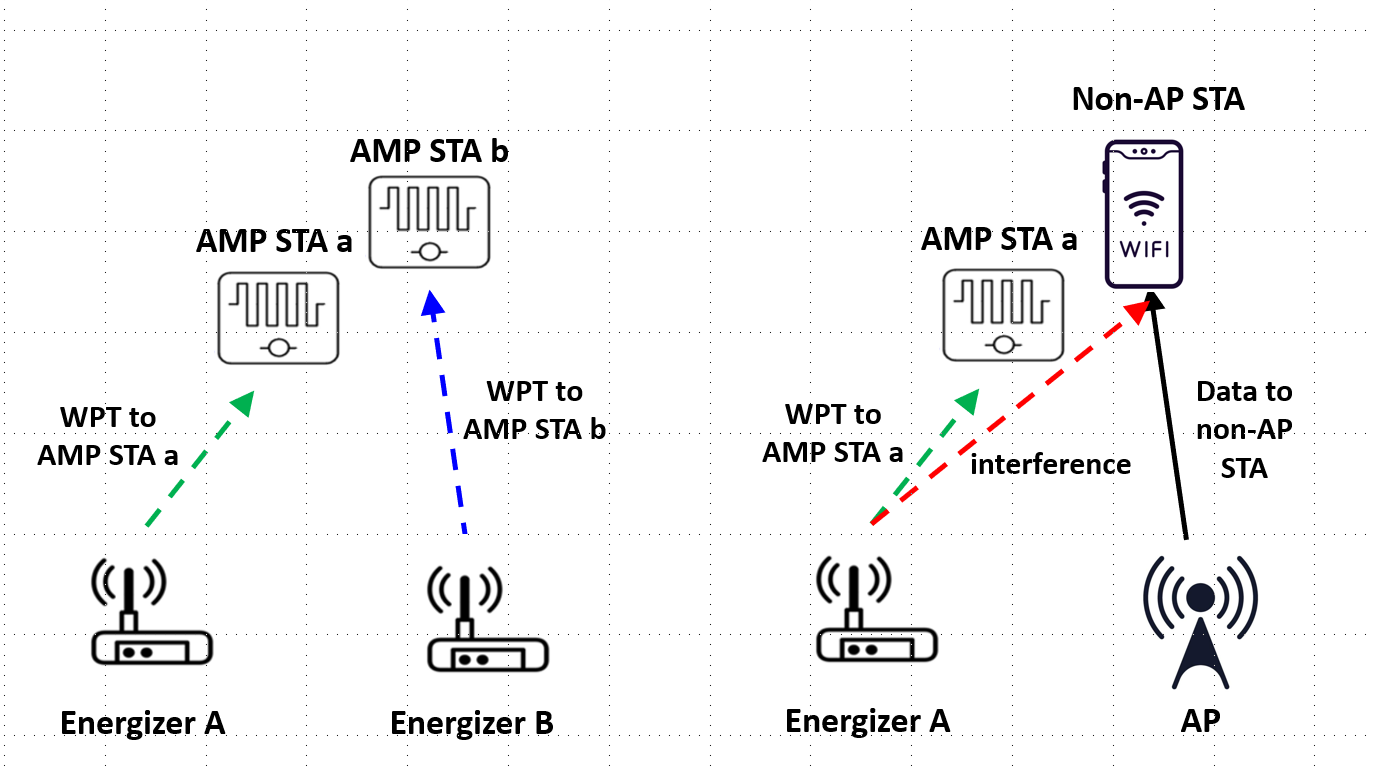 Slide 12
Yinan Qi (OPPO)
January 2025
Doc.: IEEE 802.11-25/0029r0
WPT PPDU
Basically, communication signal needs to be avoided by the energizer but WPT signal can co-exist. 
Design WPT signal that can be fully or partially understood by the energizer.
WPT signal can contain both WPT preamble and charging segment and the WPT preamble can be understandable to energizers.
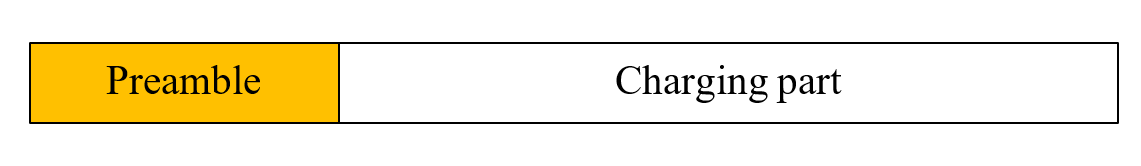 Slide 13
Yinan Qi (OPPO)
Energy Detection (ED)
January 2025
Doc.: IEEE 802.11-25/0029r0
LBT for Energizers
The energizer can do ED first.
In the case of collision, the energizer needs to keep listening to the channel. If a preamble is detected, the energizer knows the signal is WPT signal and it can transmit its own WPT signal. 
Otherwise, it no preamble is detected, the energizer assumes the signal in the air is communication signal and does backoff.
Channel occupied (energy level > thresholdED)
Energizer does backoff
N
Y
N
WPT preamble detected?
Y
Transmit WPT signal
Slide 14
Yinan Qi (OPPO)
January 2025
Doc.: IEEE 802.11-25/0029r0
Reference
[1] “Further Consideration of WPT for AMP,” IEEE 802.11-25/0029r0, Nov. 2024
Slide 15
Yinan Qi (OPPO)
January 2025
Doc.: IEEE 802.11-25/0029r0
SP1
The following parameters can be considered for AP to control the energizer
Energizer sleep or active
WPT frequency related information including central frequency, bandwidth, etc.
WPT on/off
WPT on/off duration
Duty cycle operation related information, e.g., period, on duration, etc., when WPT is on
Indication the operation frequency: S1G or 2.4GHz
WPT for active device or backscattering device
DL PPDU format for 2.4GHz and/or WPT PPDU format if specified
Wakeup signal/PPDU format or parameters to define wakeup signal/PPDU, e.g., data rate, modulation scheme, etc.
Charging field related parameters: starting time, BW, waveform and Tx power.
Slide 16
Yinan Qi (OPPO)
January 2025
Doc.: IEEE 802.11-25/0029r0
SP2
Do you agree to capture the following text to TGbp SFD?
AMP devices shall report power category to the AP during activation or upon the request of the AP?
The details on how to define power category are TBD
Slide 17
Yinan Qi (OPPO)
January 2025
Doc.: IEEE 802.11-25/0029r0
SP3
Do you agree to capture the following text to TGbp SFD?
The association between energizer and AMP devices that determines which energizer to activate to charge target AMP devices should be supported
Slide 18
Yinan Qi (OPPO)
January 2025
Doc.: IEEE 802.11-25/0029r0
SP4
Do you agree to capture the following text to TGbp SFD?
11bp supports OFDM and single carrier as WPT waveforms?
Slide 19
Yinan Qi (OPPO)
January 2025
Doc.: IEEE 802.11-25/0029r0
SP5
Do you agree to capture the following text to TGbp SFD?
WPT signals are allowed to overlap with each other.
Slide 20
Yinan Qi (OPPO)
January 2025
Doc.: IEEE 802.11-25/0029r0
SP6
Do you agree to capture the following text to TGbp SFD?
11bp specifies, in S1G, WPT PPDU format with at least a preamble and a charging field?
Slide 21
Yinan Qi (OPPO)